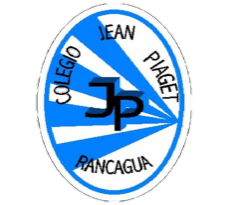 PLANIFICACIÓN  CLASES VIRTUALESSEMANA N° 37Clase N°1 5 año AFECHA:  14 /12/20.
Colegio Jean Piaget
Mi escuela, un lugar para aprender y crecer en un ambiente saludable
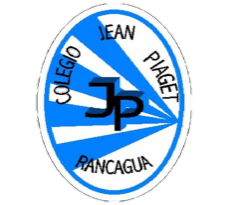 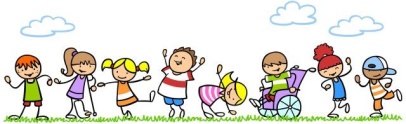 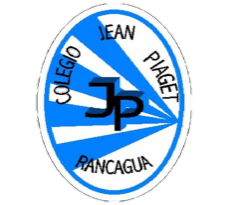 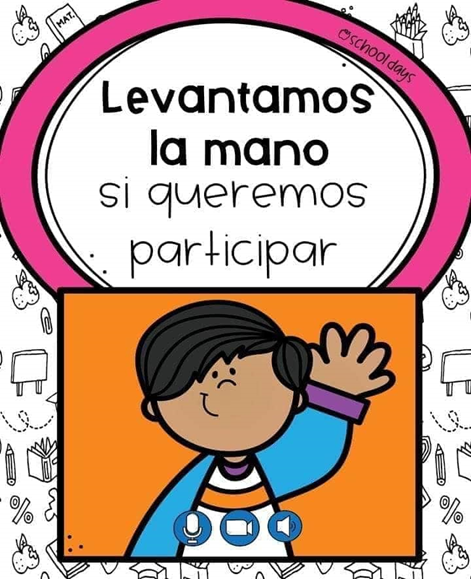 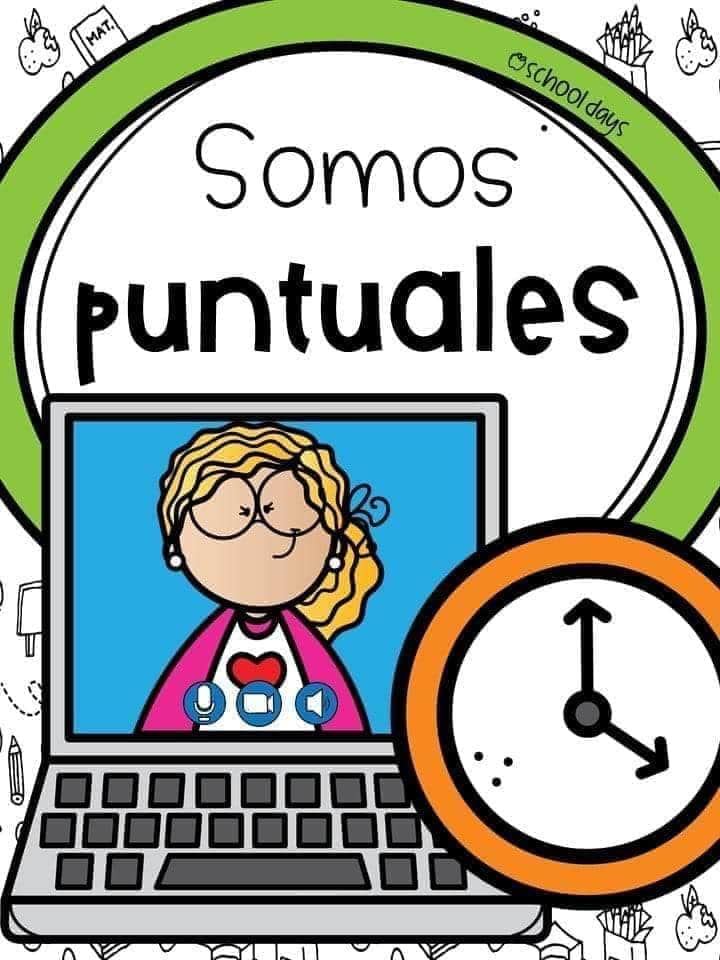 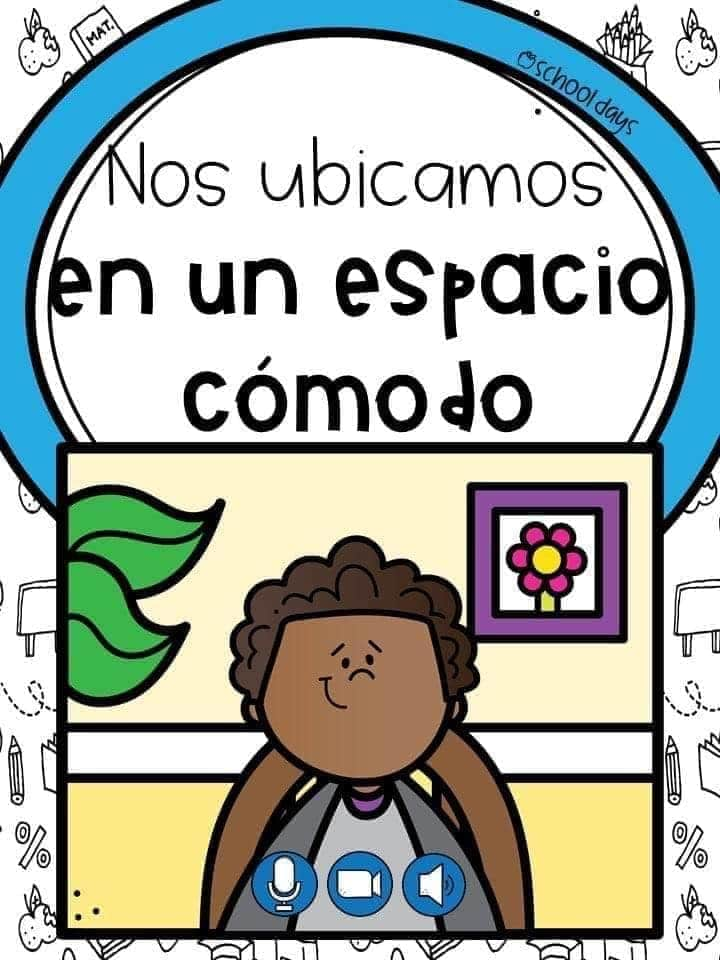 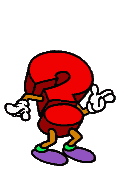 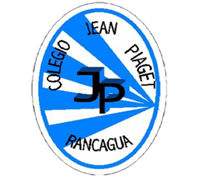 InicioActivación Conocimientos Previos
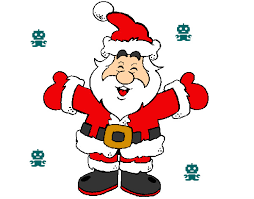 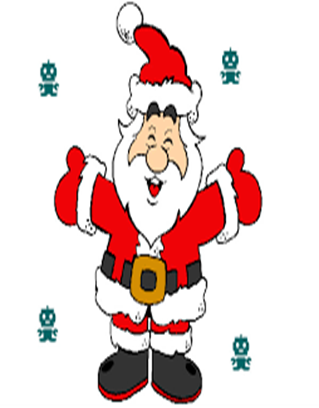 INTRODUCCIÓN A NUESTRA CLASE.
En esta clase leeremos comprensivamente un fragmento de "El hombre que fabricó un río" de Andrés Gallardo. 
Analizaremos sus aspectos relevantes, describiremos a los personajes y el ambiente en que se desarrolla la historia.
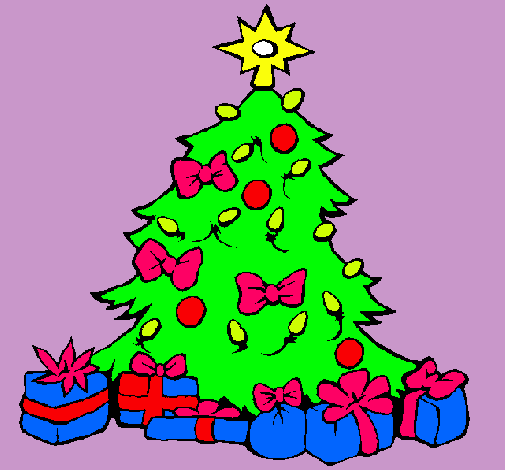 A continuación, te proponemos una serie de actividades que te permitirán reforzar tu aprendizaje.
 Desarrolla cada una de ellas en tu cuaderno, anotando como título el número de la guía
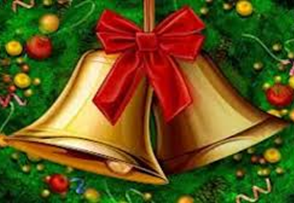 MOTIVACIÓN
JO JO JO JO!!! 
AHORA OBSERVAREMOS Y LEEREMOS EL SIGUIENTE VIDEO.
ATENTOS HAREMOS PREGUNTAS AL FINALIZAR.
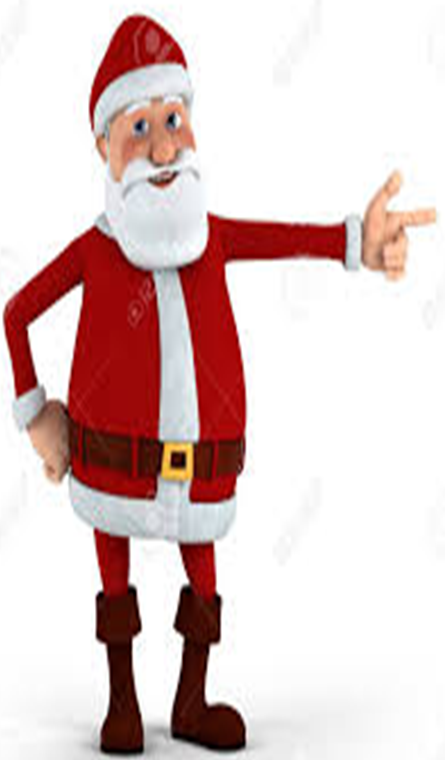 https://www.youtube.com/watch?v=zY1oTxCBDgo
PROFUNDICEMOS NUESTROS CONOCIMIENTOS
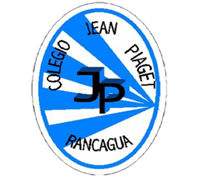 ¿ Qué es el ambiente físico?
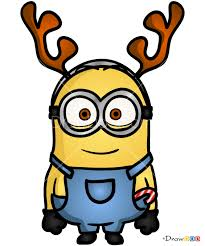 El ambiente físico es el espacio en el que se mueven los personajes y donde ocurre la 
acción de la historia. Puede referirse a un lugar real o imaginario, pero abarca mucho 
más que el espacio físico en el que se mueven los personajes. Incluye la época, el paisaje 
y la clase social.
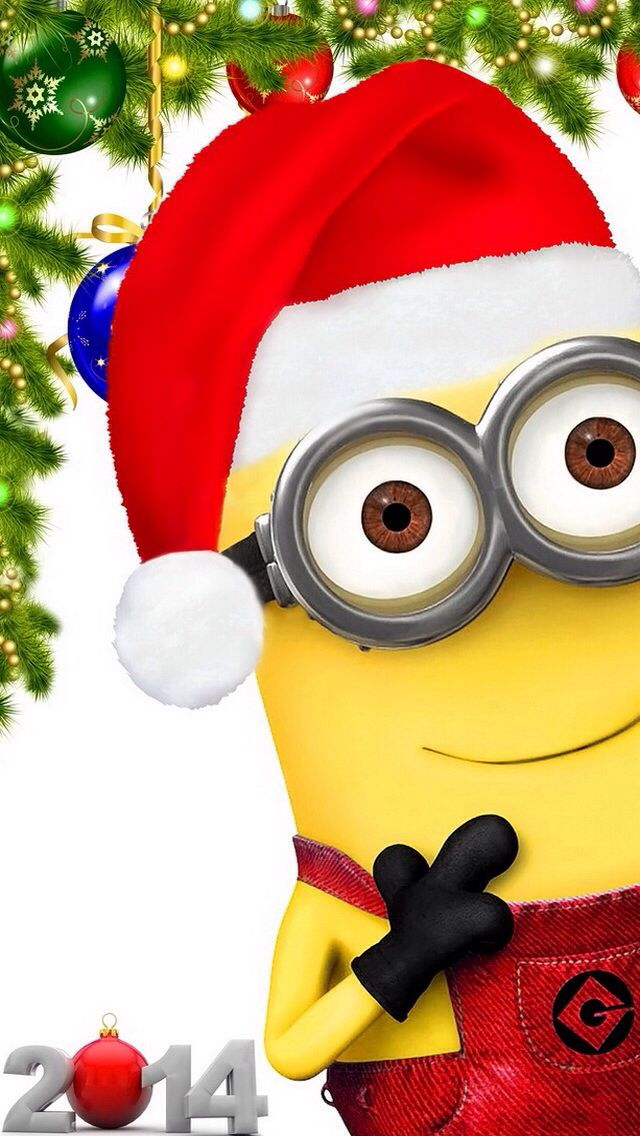 OBJETIVO DE LA CLASE.
En esta clase leeremos comprensivamente un fragmento de "El hombre que fabricó un río" de Andrés Gallardo. Analizaremos sus aspectos relevantes, describiremos a los personajes y el ambiente en que se desarrolla la historia
DESARROLLO DE LA CLASE RECUERDA QUE EN ESTA ETAPA TRABAJAREMOS CON NUESTRO TEXTO LECTURA
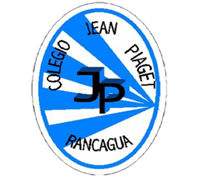 Lee y resuelve en tu cuaderno, cada una de las siguientes actividades.
Lee el texto“El hombre que fabricó un río”(página 170). Cuida que tu lectura sea fluida, respetando la puntuación y la correcta pronunciación de las palabras.
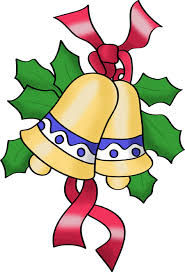 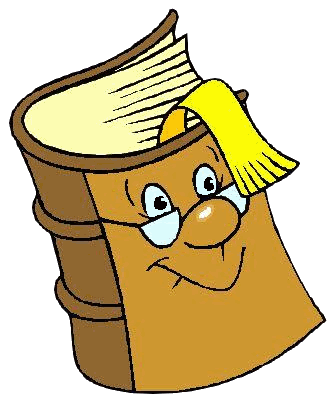 Responde las preguntas que se encuentran en la sección “Después del texto” (página  171)
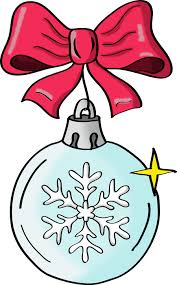 4.¿Cómo crees que termina el cuento? Inventa un final para esta historia en un mínimo de 15 líneas. Escribe tu borrador, preocupándote por:
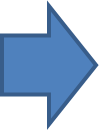 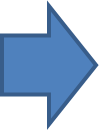 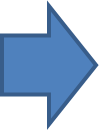 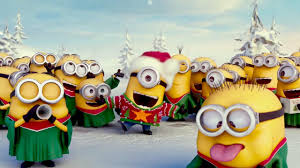 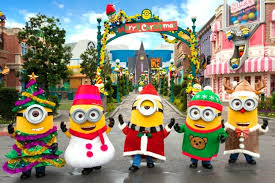 4. Revisa  tu  borrador  y  solicita  a  alguien  que  te  ayude  a  corregir  la  ortografía  y  la  redacción.
6.Pasa tu texto el limpio, en el computador o en tu cuaderno. Comparte tu cuento con tu familia y haz una publicación en redes sociales
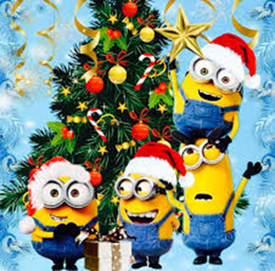 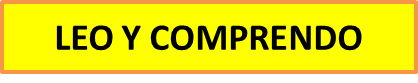 El hombre que fabricó un río
Andrés Gallardo
El Valle de Coyagua era un valle de sol; seco, pero fértil. En el invierno y en la primavera llovía siempre lo necesario. Llegaba el verano, y las frutas empezaban a concentrar su dulzura en el aire caliente y quieto. Los higos negros, algunos abiertos y al aire su carne rosada; los albaricoques de terciopelo; papayas, que se iban en frascos de etiquetas optimistas a la ciudad; los trigos que llevaban su promesa blanca en camiones y carretas. En el valle de Coyagua nadie era rico. Nadie, tampoco, se moría de hambre, porque los que se quedaban sin tierra y sin alguno de los pocos trabajos que se podían hacer, se iban. Y la vida pasaba sin novedad por el caserío y por el valle entero. En la mañana, daba sombra un cerro, y en la tarde, otro. Al mediodía, el sol ponía verde lo verde, rojo lo rojo y quieto el cielo, mientras los hombres trabajaban y las mujeres trabajaban y los niños iban a la escuela, o iban de un lado para otro.
Pero en el valle de Coyagua había una gran tristeza: por allí no pasaba un río y todo vivía de la lluvia y de las nubes. Y aunque en el invierno y en la primavera llovía siempre lo necesario, en todas las tertulias llegaba un momento en que alguien suspiraba:
—Si por aquí pasara un río. —Sí, como el Elqui.
—Claro, un río como el Elqui.
—Aunque fuera estero.
—Aunque fuera. 
Esta es la historia de Pedro Rodríguez Quiroz, el hombre que fabricó un río. Pedro Rodríguez Quiroz fue a la escuela de Coyagua y llegó hasta el cuarto año. 
Estudió castellano, matemática, historia, geografía. Pero todo le pasó como si tal cosa, porque todo, como decía la señorita Teresa, le entraba por un oído y le salía por otro. Menos mal que resultó trabajador, y a los veinticinco  años cultivaba enteras las cuadras que le había dejado su padre.
La obsesión de Pedro, como la de todo buen coyagüino, era el río. Él nunca había visto uno, pero sabía que era una acequia grande que pasaba y pasaba y no terminaba nunca.

Pedro estaba enamorado de la Florita Riquelme y se iban a casar. Por las noches, la iba a ver y se sentaban a mirar el cielo debajo de la higuera grande del patio de atrás.

 Sentados debajo de la higuera, sus palabras de amor giraban casi siempre en torno al río.

A veces era él el que hablaba:

—Podríamos tener molino propio. Hasta luz eléctrica… dicen que la luz la sacan de los ríos… 

Y así. Siempre el río.
CIERRE
Evaluación de la clase :Responde las siguientes preguntas, anotando las alternativas correctas en tu cuaderno.
¿De dónde se obtenía el agua en el Valle de Coyagua? 
A) De una acequia. 
B) De un estero. 
C) De las nubes. 
D) Del río Elqui
¿De qué hablaba Pedro con su novia? 
A) De su matrimonio. 
B) De tener un río. 
C) De tener un molino. 
D) De formar familia.
¿Por qué Pedro quería que Coyagua tuviera un río? 
A) Para tener avances tecnológicos. 
B) Para poder mejorar el paisaje. 
C) Para conocer uno alguna vez. 
D) Para lograr mejores cosechas.
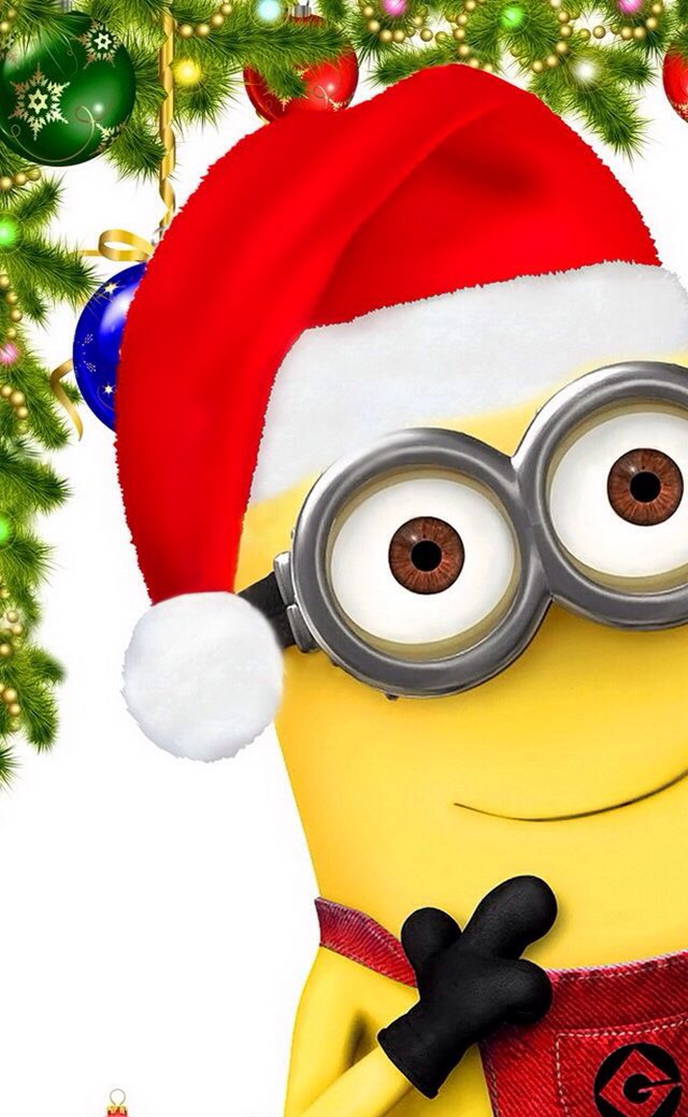 TICKET DE SALIDA
Lengua y Literatura 
SEMANA 38
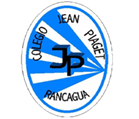 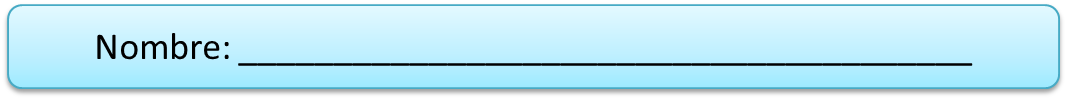 Explica con tus palabras ¿cuál es el conflicto al que se enfrentan los personajes del texto leído?
¿cómo resuelven este conflicto los personajes del texto?
¿qué sentirías tu, si estuvieras en el lugar 
del personaje principal del texto?
indicadores: 
Explican, oralmente o por escrito, los problemas a los cuales se enfrentan los personajes y cómo se resuelven.
Describen a los personajes de acuerdo con las actitudes que toman en el relato y sus reacciones frente a los problemas.
Explican qué sentirían ellos si estuviesen en el lugar del personaje
Describen o recrean visualmente el lugar donde ocurre el relato
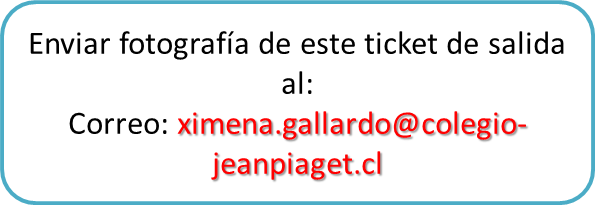 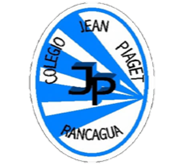 PLANIFICACIÓN  CLASES VIRTUALESSEMANA N° 38Clase N°2 5 año AFECHA:  16 /12/20
Colegio Jean Piaget
Mi escuela, un lugar para aprender y crecer en un ambiente saludable
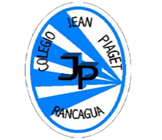 InicioActivación Conocimientos Previos
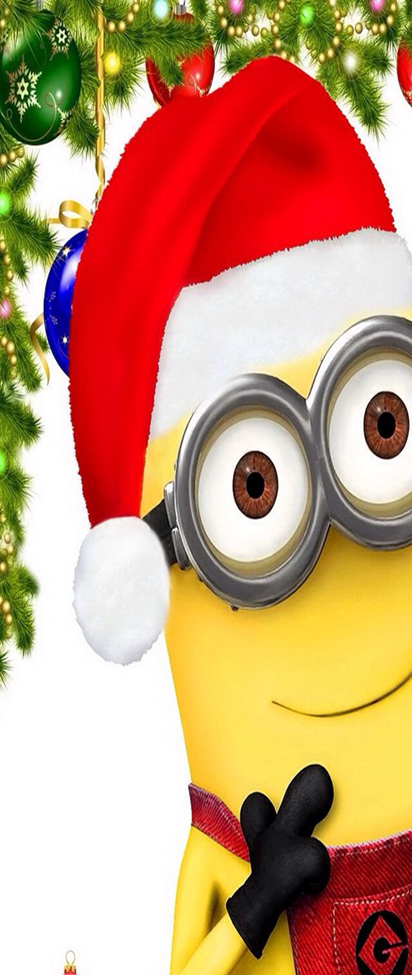 1.- ¿Qué es un reportaje? ¿Cuál es su finalidad?
________________________________________________________________________________________________________________________________________________________________________________________________________________________________________________________________________________________________________________________________________________________________
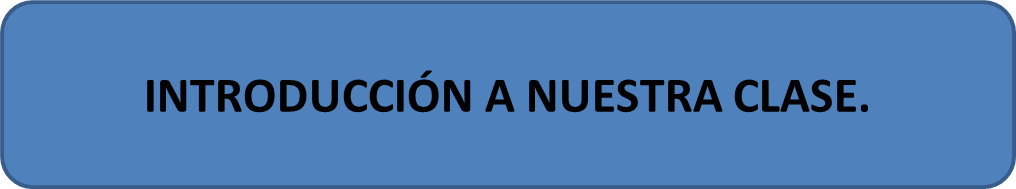 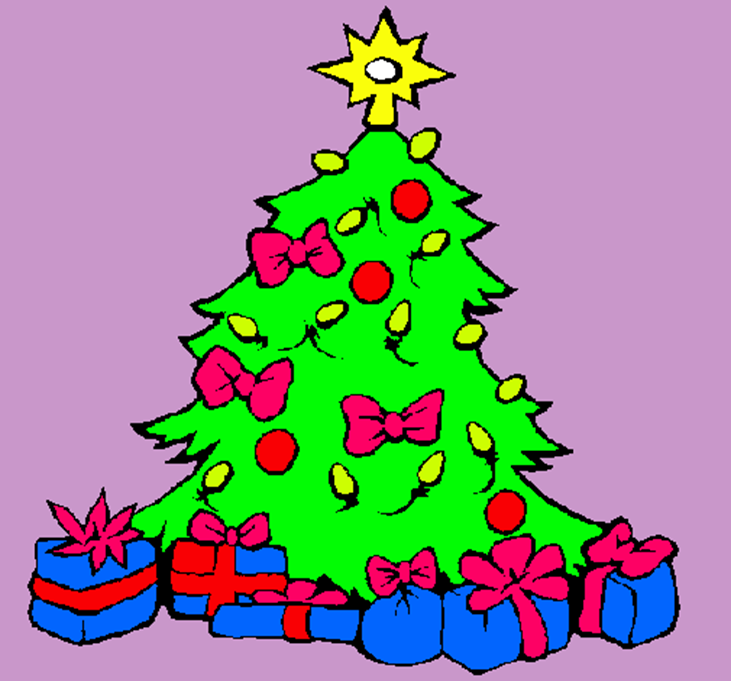 En esta clase leeremos comprensivamente el reportaje "Culturas y
tradiciones, iglesias y leyendas" para ampliar nuestro conocimiento,
extrayendo información explícita e implícita y relacionando la información
con las imágenes.
1.- El siguiente texto es un reportaje que muestra algunos aspectos
de la cultura chilota. Para preparar tu lectura, realiza las siguientes
actividades.
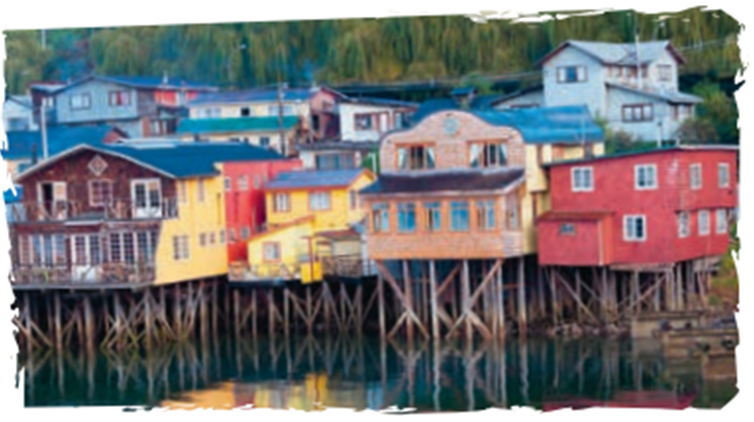 PREPAREMOS NUESTRA LECTURA
¿Qué tipo de construcción es la que muestra la imagen?
¿Cuál creen que es la finalidad de instalar estas construcciones
dentro del agua?
¿Consideran que este tipo de construcciones le dan una particularidad especial al lugar donde se encuentran? Fundamenten
PROFUNDICEMOS NUESTROS CONOCIMIENTOS
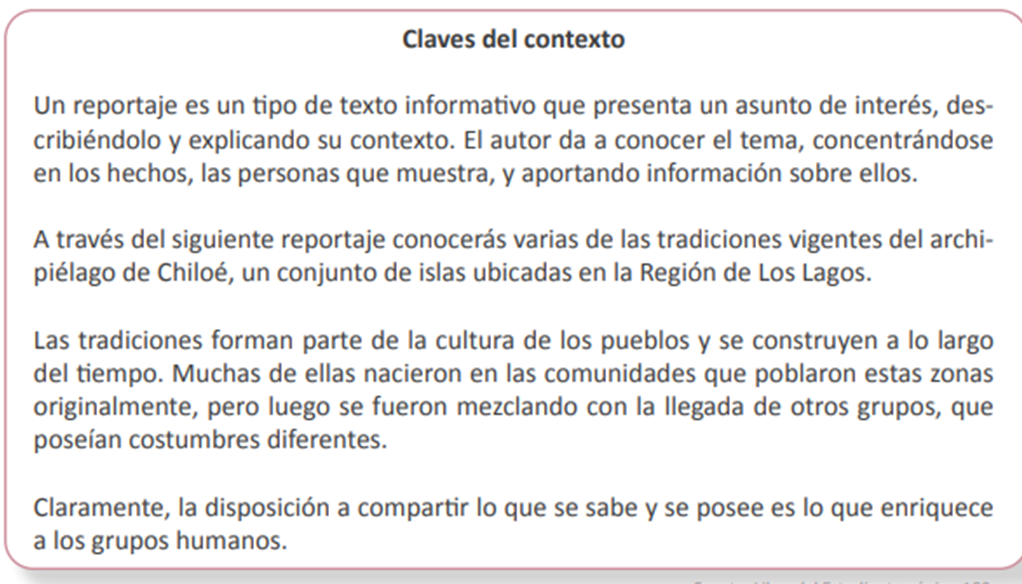 2. Realiza las actividades de “Amplío mi vocabulario”, en la página 181.
3. Lee el texto “Cultura y tradiciones, iglesias y leyendas” (página 182-184). Cuida que tu lectura sea fluida, respetando la puntuación y la correcta pronunciación de las palabras.
4. Responde la pregunta de la sección “Durante la lectura” (página 182).
5. Responde las siguientes preguntas:
a) ¿Qué es lo que caracteriza la tradición cultural de Chiloé?
b) ¿Qué destaca en la arquitectura de Chiloé? ¿De qué material están construidas las viviendas?
c) ¿Qué relación tiene esta imagen con el texto? (página 182).
d) ¿Qué son los palafitos? ¿Por qué tienen esa forma?
e) ¿Qué caracteriza a la arquitectura de las iglesias de Chiloé?
f) ¿Qué alimentos son propios de la zona?
g) ¿Cuál de los platos típicos de Chiloé te gustaría probar? ¿Por qué?
Evaluación de la clase
Responde las siguientes preguntas, anotando las alternativas correctas en el chat.
Lee el fragmento de “Palafitos, tejuelas e iglesias” (página 182):
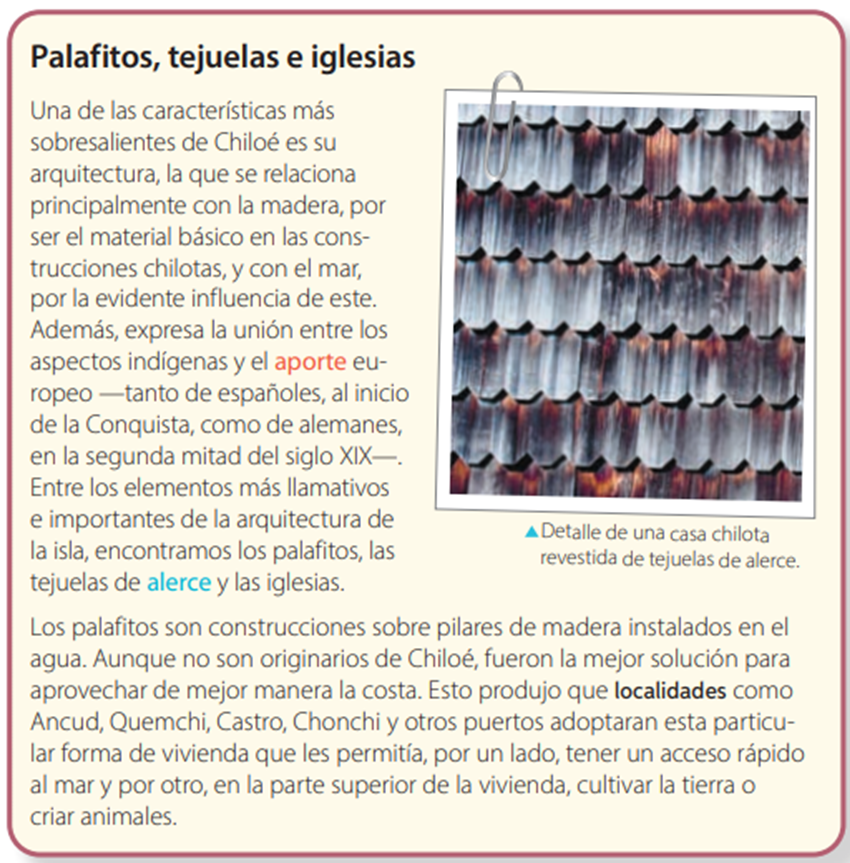 1.- ¿Cuál de las siguientes culturas tuvo influencia en Chiloé, en la segunda mitad del siglo XIX?

A) Inglesa.
B) Alemana.
C) Italiana.
D) Española
2.- ¿Qué tipo de madera se utiliza para construir las viviendas en Chiloé?
A) Pino.
B) Roble.
C) Eucaliptus.
D) Alerce.
3.- ¿Para qué los palafitos se construyen en el mar?

A) Para destinar el espacio terrestre al autocultivo.
B) Para darle a la isla una arquitectura característica.
C) Para mantener tradiciones europeas de construcción.
D) Para aprovechar los recursos del mar y de la tierra.
Cierre 
Ticket de salida
1. ¿Qué aprendí sobre el reportaje?
2. ¿Para qué me puede servir este aprendizaje?
3. ¿En qué otra oportunidad puedo aplicar lo aprendido?
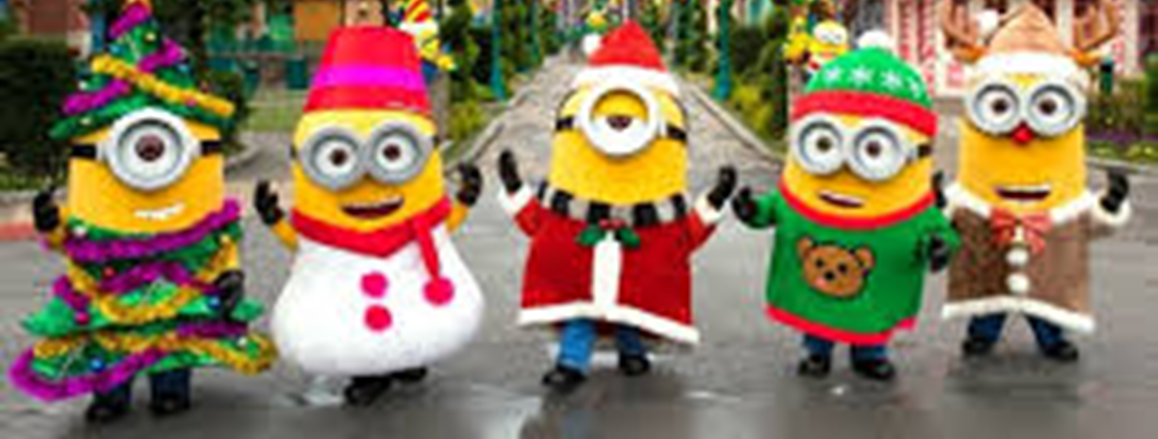